«Модель взаимодействия специалистов службы сопровождения в рамках межведомственной профилактической акции «Дети улиц»
Подготовили: 
Зямилева К.П. педагог-психолог МБОУ «СОШ № 68 г. Челябинска» (филиал 2)
Уторова Н.Н. социальный педагог МБОУ «СОШ № 68 г. Челябинска» (филиал 2)
Межведомственная профилактическая акция «Дети улиц» проводится в Челябинске с 1 по 28 февраля 2025 года.
Основными целями акции «Дети улиц» являются:
реализации системы мер по профилактике безнадзорности и правонарушений несовершеннолетних,
выявление причин и условий совершения самовольных уходов,
оказания первой помощи детям и подросткам, занимающимся бродяжничеством и попрошайничеством,
выявление взрослых лиц, вовлекающих детей и подростков в совершение противоправных действий.
Выявление беспризорных детей – это комплексная задача, требующая слаженной работы различных специалистов образовательного учреждения. Классный руководитель, педагог - психолог и социальный педагог играют ключевую роль в этом процессе.
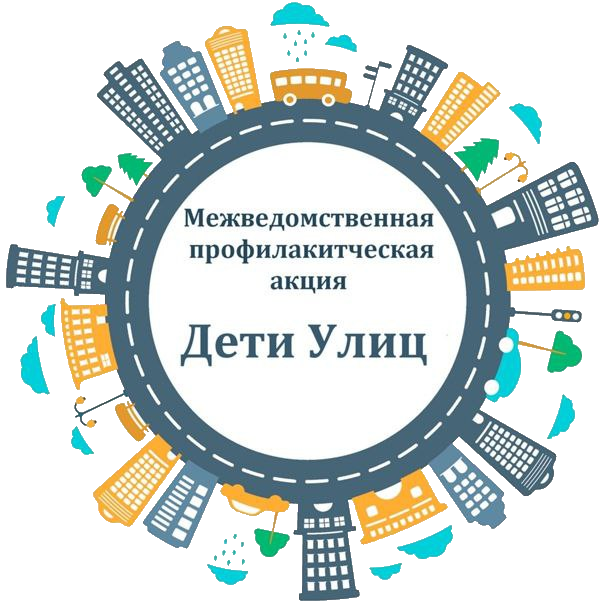 Роль социального педагога
Сбор информации о семье
Связь с государственными органами
Роль классного руководителя:
Наблюдение за поведением обучающихся
Контакт с родителями
Организация помощи ученикам
Роль педагога - психолога:
Диагностика эмоционального состояния
Консультирование и поддержка
Работа с обучающимися «группы риска»
Основные задачи совместного взаимодействия
Обеспечение комплексного подхода к решению проблем учащихся.
Поддержка эмоционального благополучия детей.
Развитие социальных навыков у школьников.
Профилактика девиантного поведения.
Работа с семьей ученика.
Этапы взаимодействия
Диагностика:
Совместное выявление проблем ребенка.
Проведение тестов и опросов.
Разработка плана действий:
Определение целей и задач.
Распределение обязанностей между специалистами.
Реализация плана:
Индивидуальные и групповые занятия.
Консультации родителей.
Организация мероприятий по социальной адаптации.
Оценка эффективности:
Анализ достигнутых результатов.
Корректировка плана при необходимости.
Преимущества совместной работы
Комплексный подход к решению проблем.
Эффективная поддержка детей и их семей.
Повышение качества образовательного процесса.
Улучшение психологической атмосферы в школе.
Для эффективного взаимодействия классного руководителя, педагога-психолога и социального педагога необходимо организовать регулярные совещания, где они будут обсуждать текущие дела, обмениваться информацией и разрабатывать стратегии помощи детям, находящимся в сложной жизненной ситуации. 
Важно также привлекать родителей к процессу, если это возможно, и информировать их о мерах, принимаемых школой для поддержки их ребенка.
Таким образом, положительные результаты в работе достигаются только при наличии тесного сотрудничества специалистов и их профессионального взаимодействия. Ведь социальный педагог и педагог-психолог это две разные, но в то же время взаимодополняющие роли, где каждый вносит свой уникальный вклад. Это команда, цель которой - помочь детям стать счастливыми и успешными.